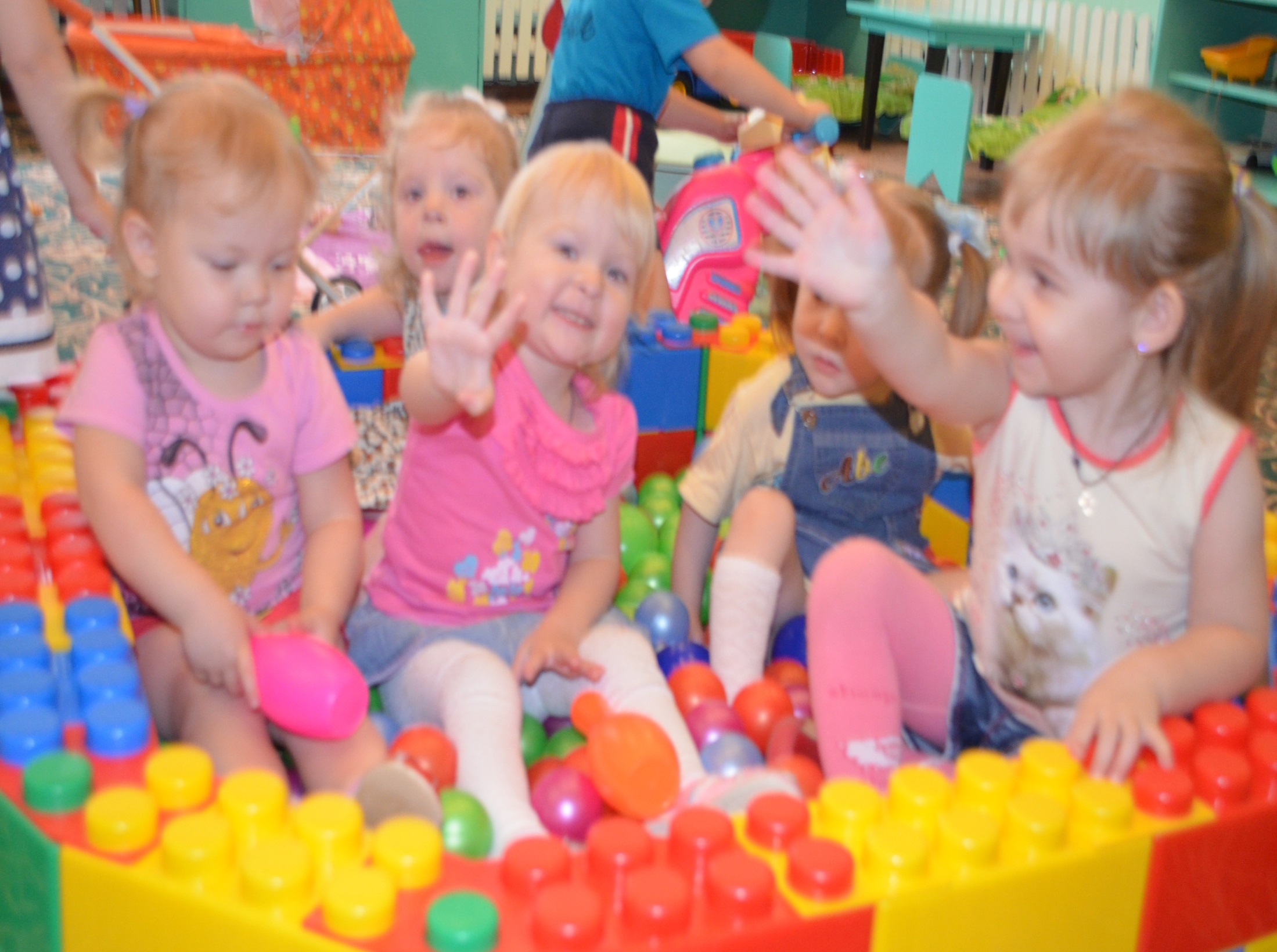 Развивающая среда в детском саду.
Первая младшая группа.
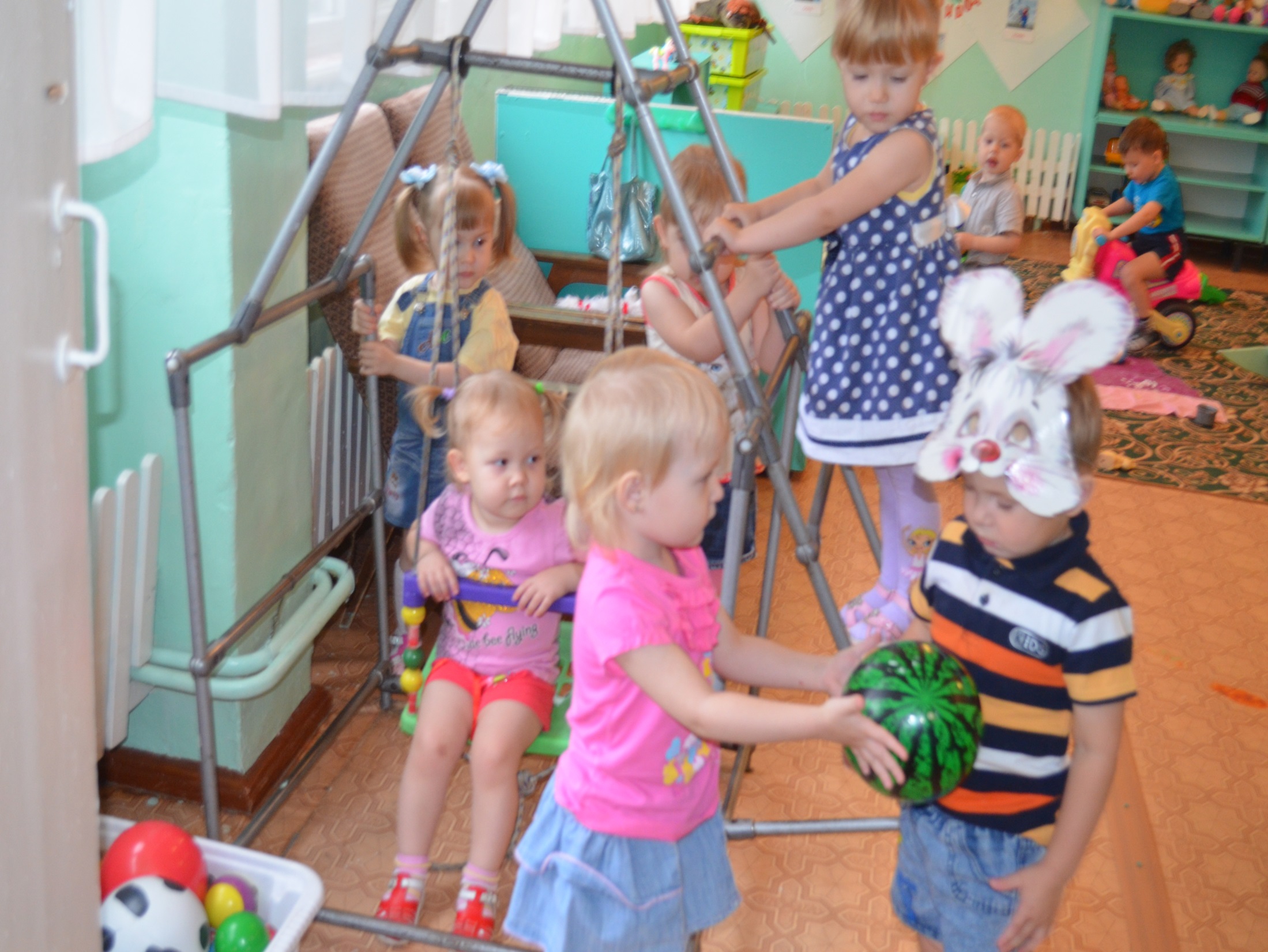 Уголок  ряжения.
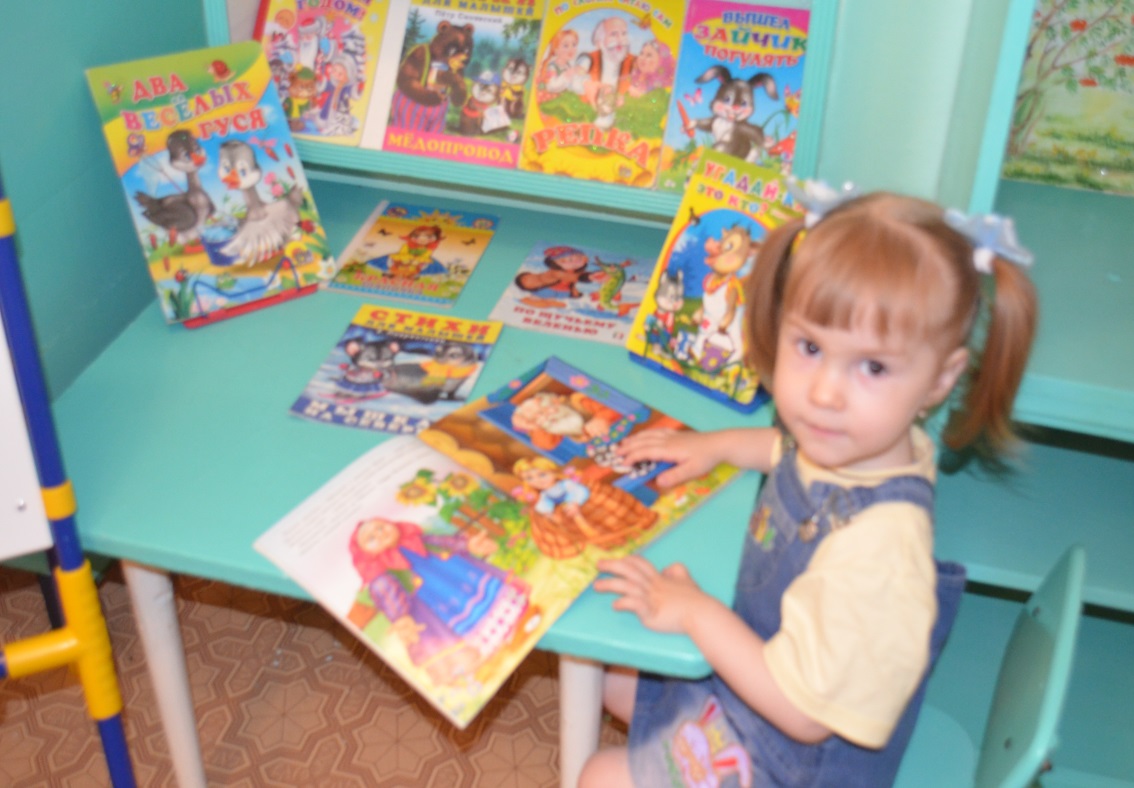 Книжный уголок.
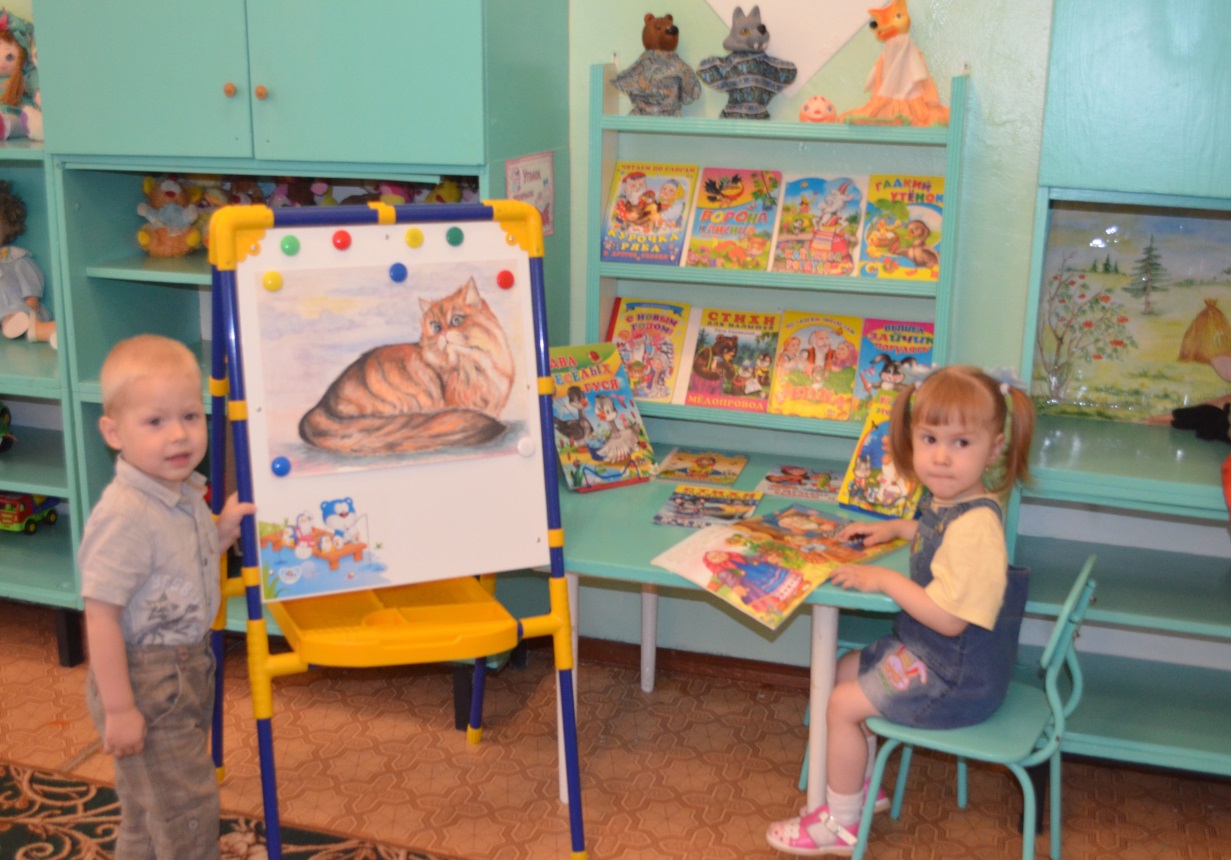 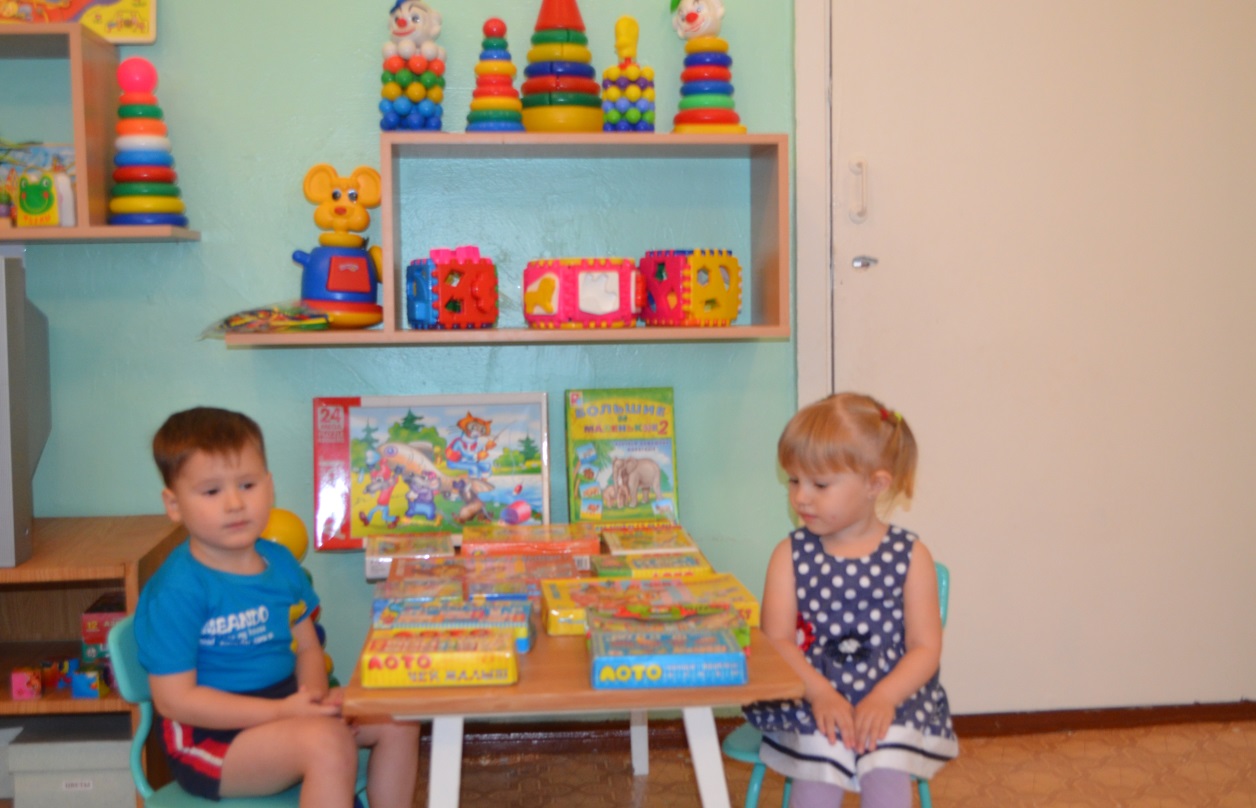 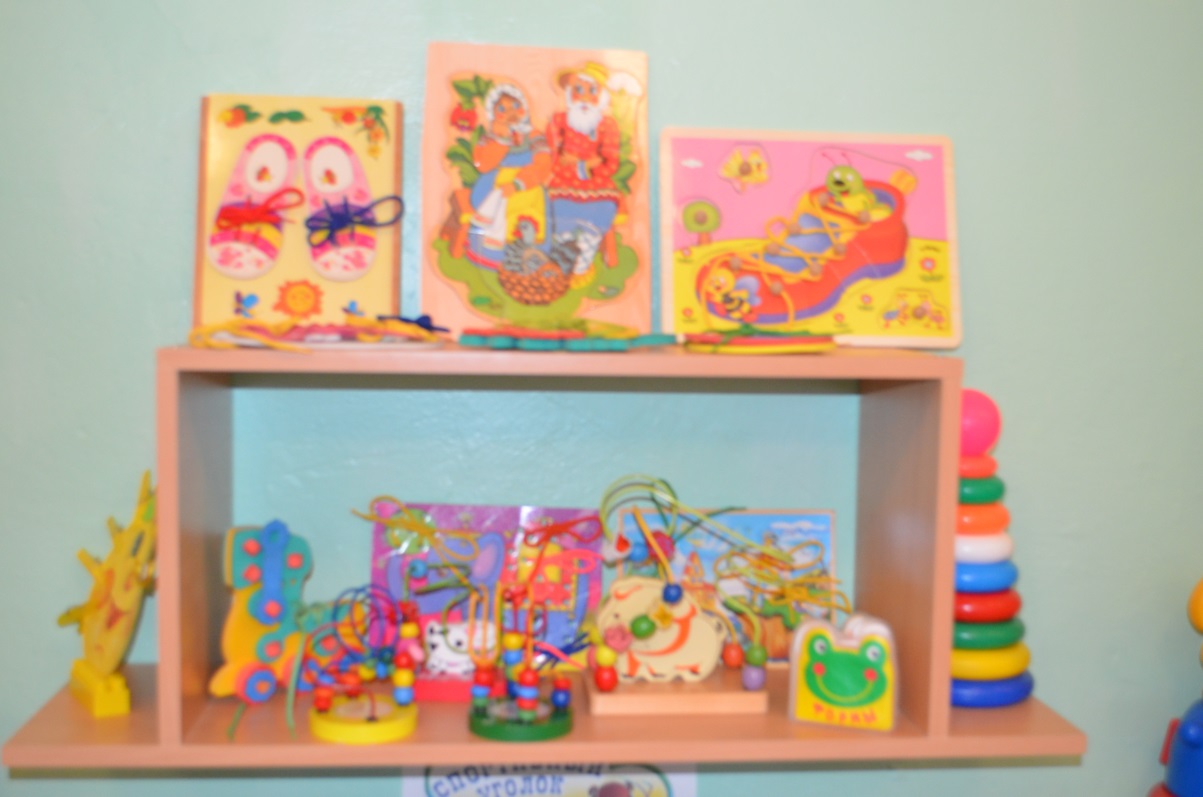 Зона для настольно-печатных игр.
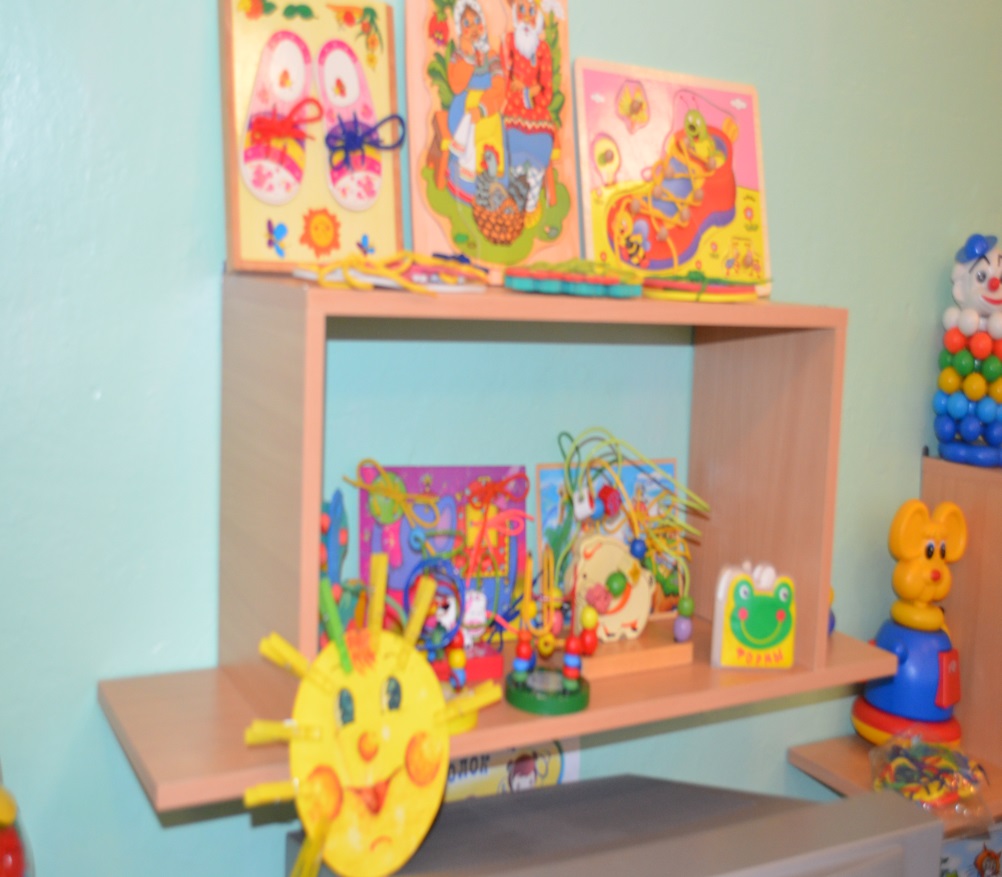 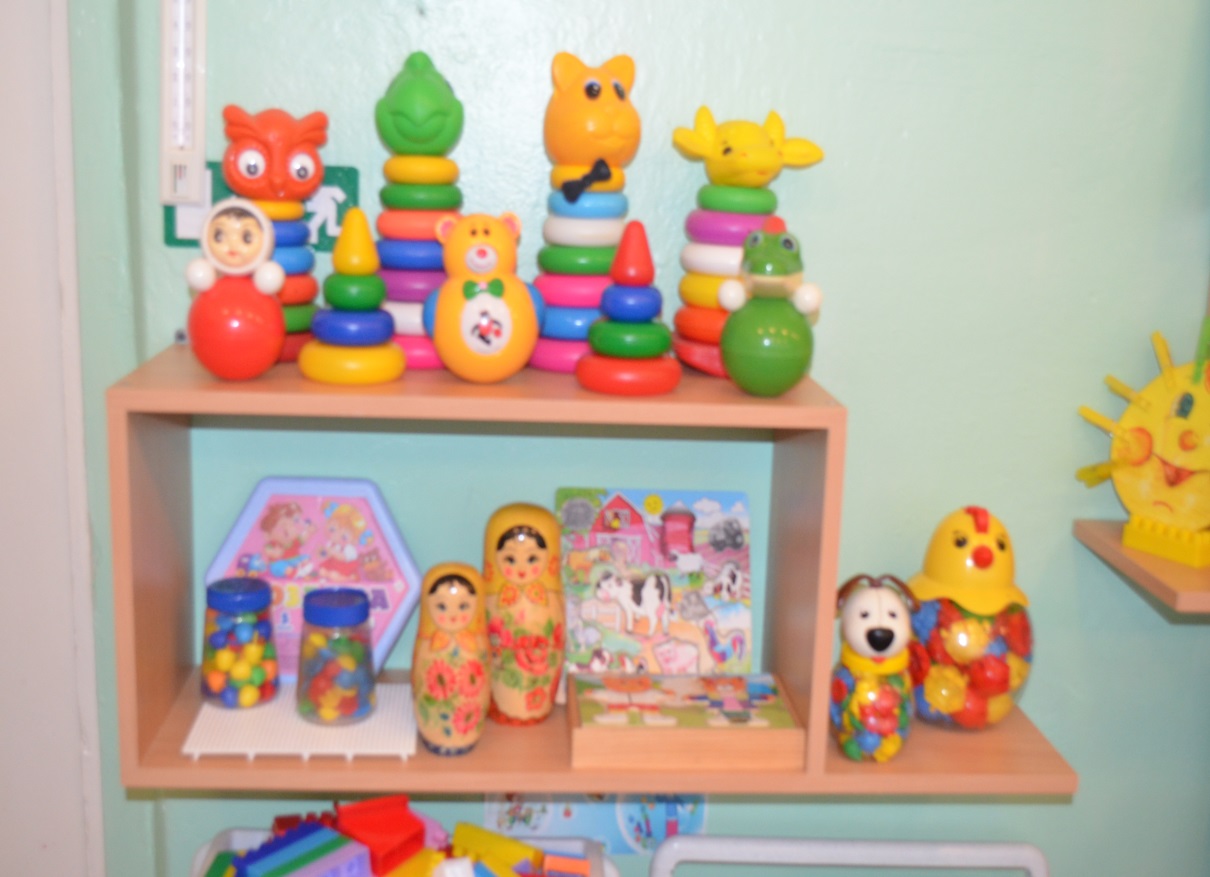 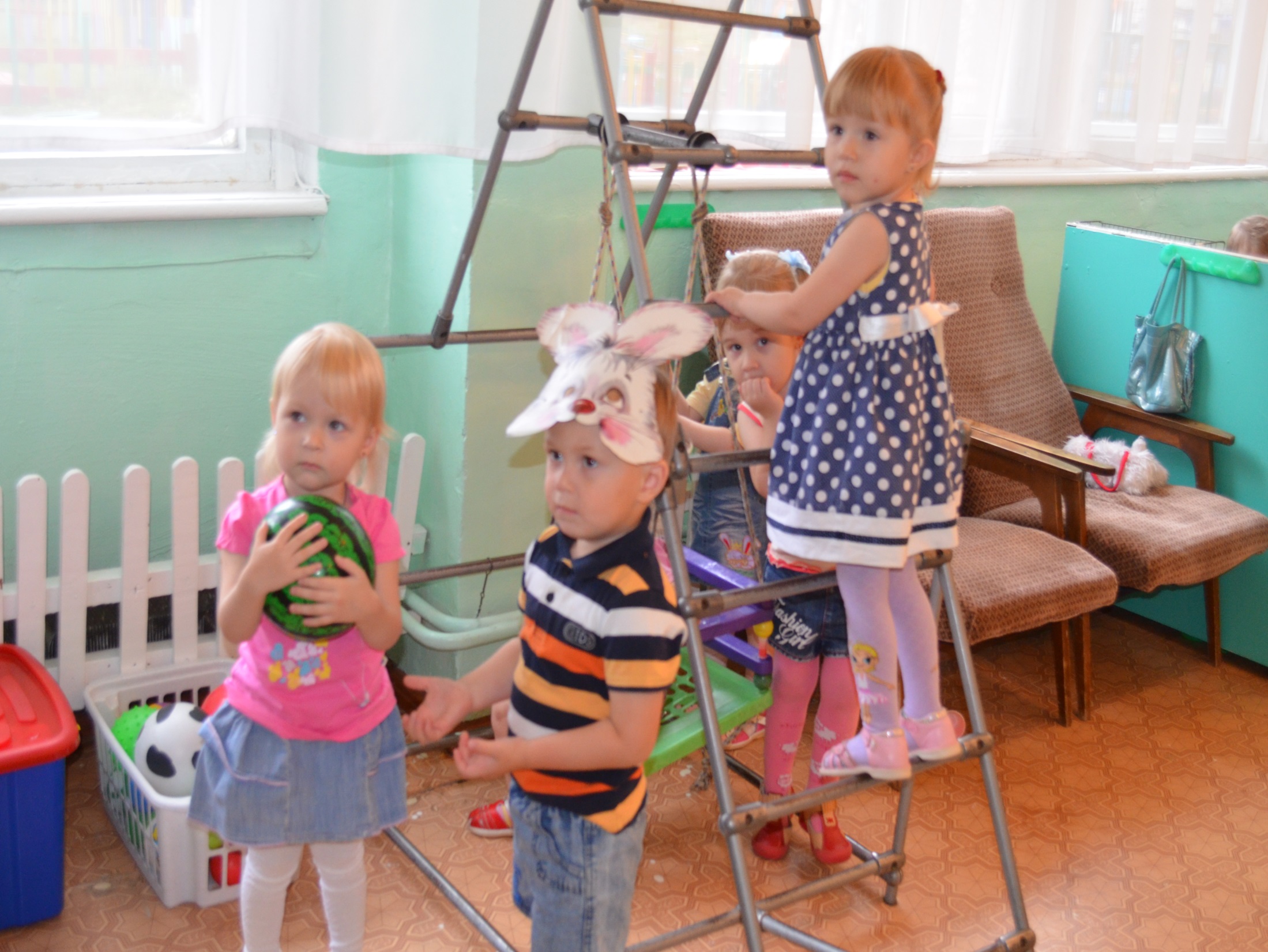 Спортивный уголок
Спортивный уголок.
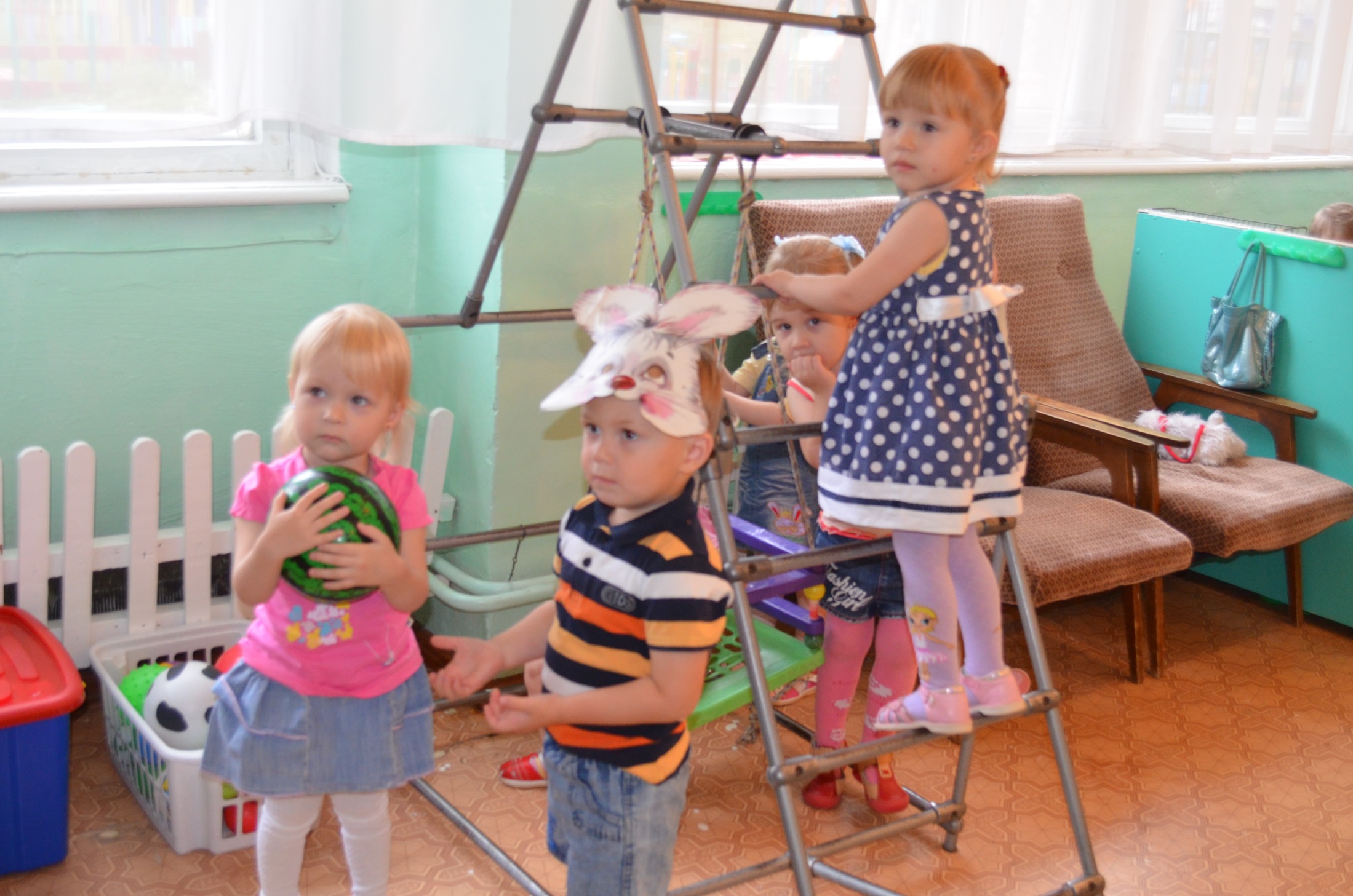 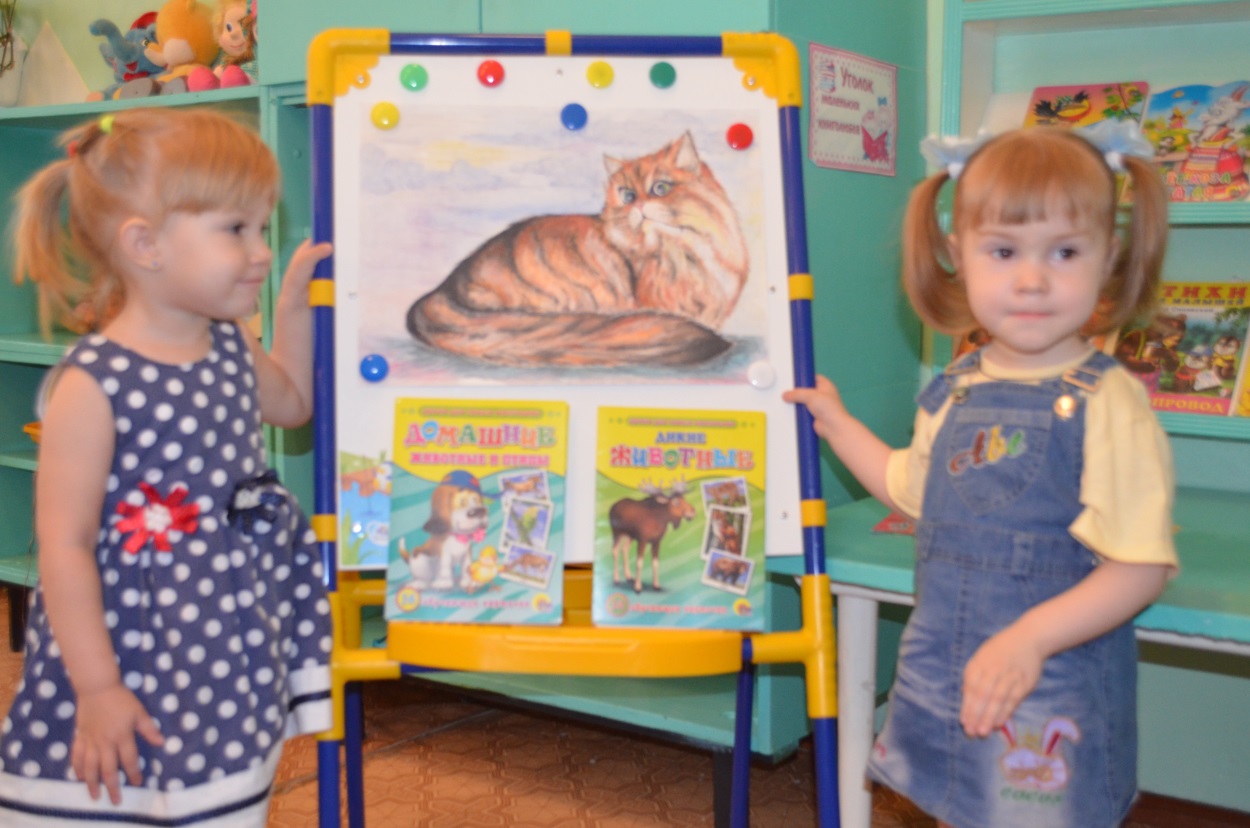 Уголок природы.
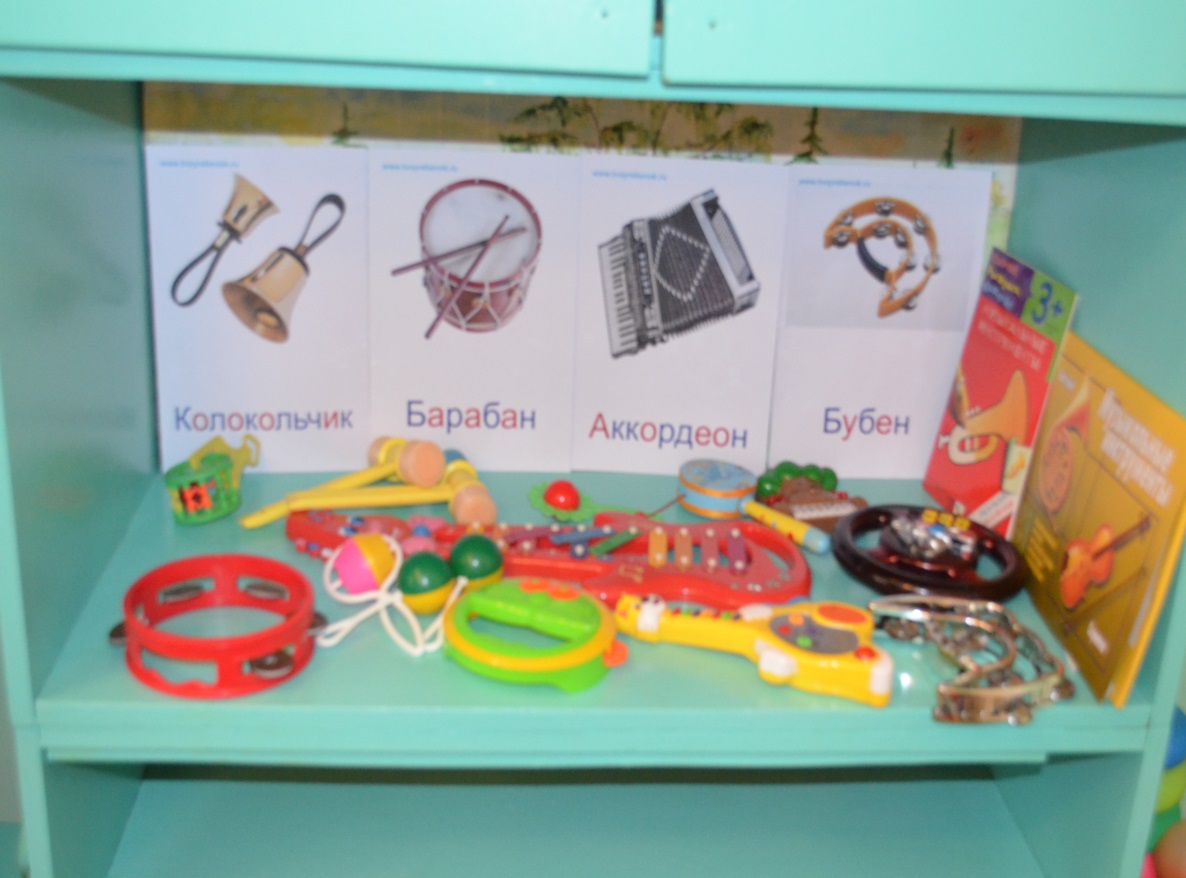 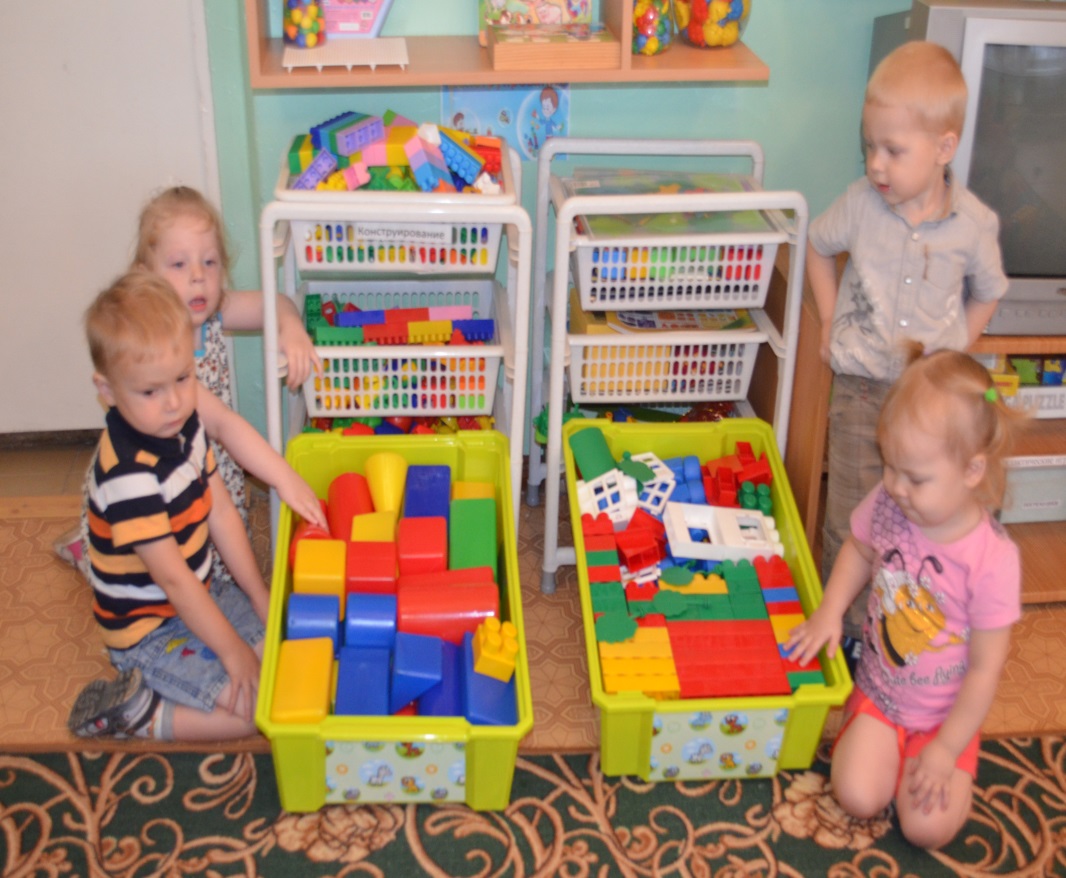 Уголки для разнообразных видов самостоятельной деятельности.
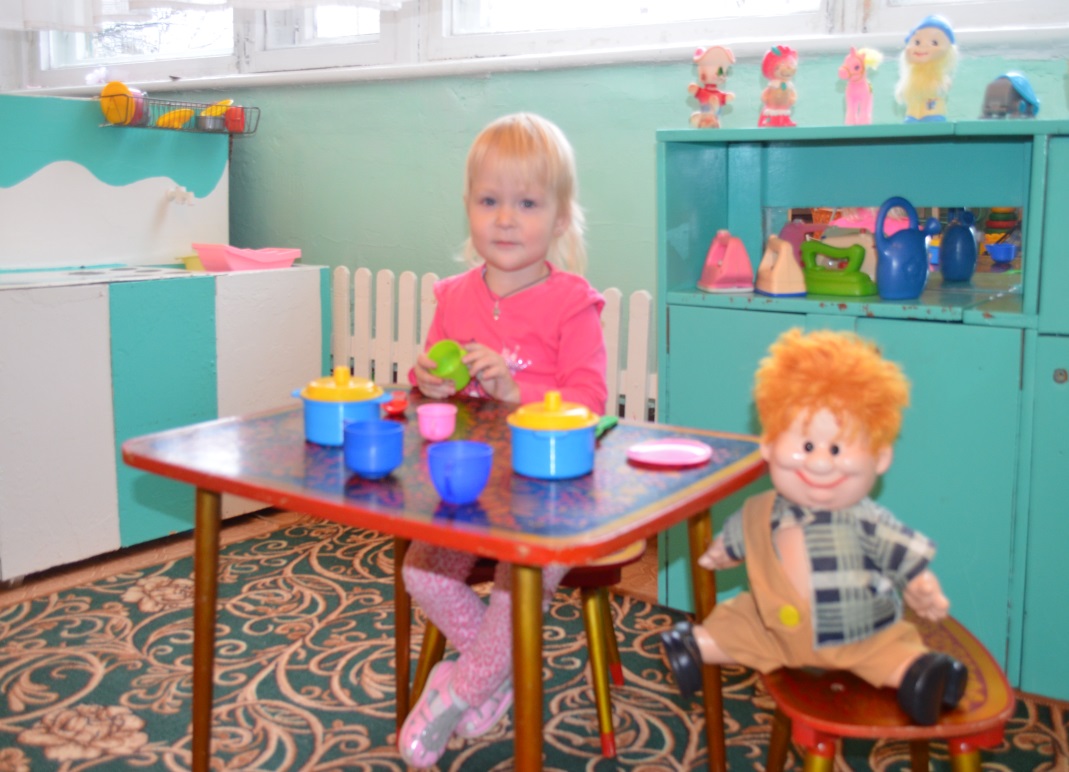 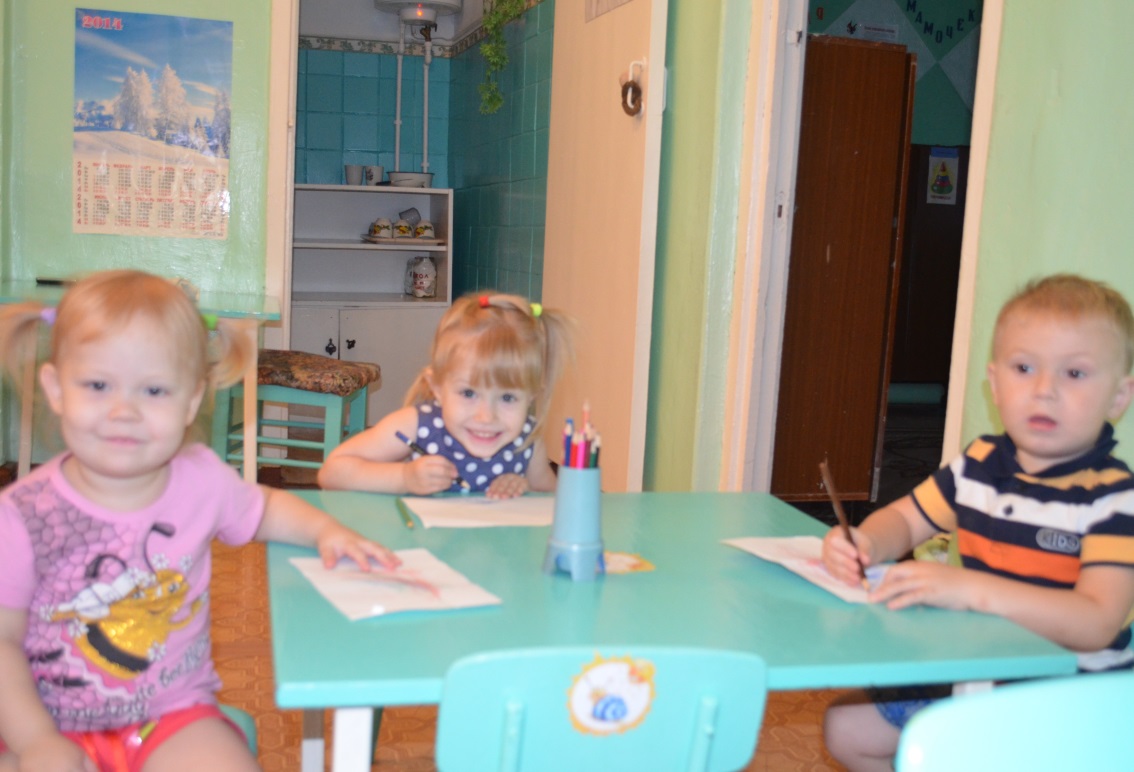 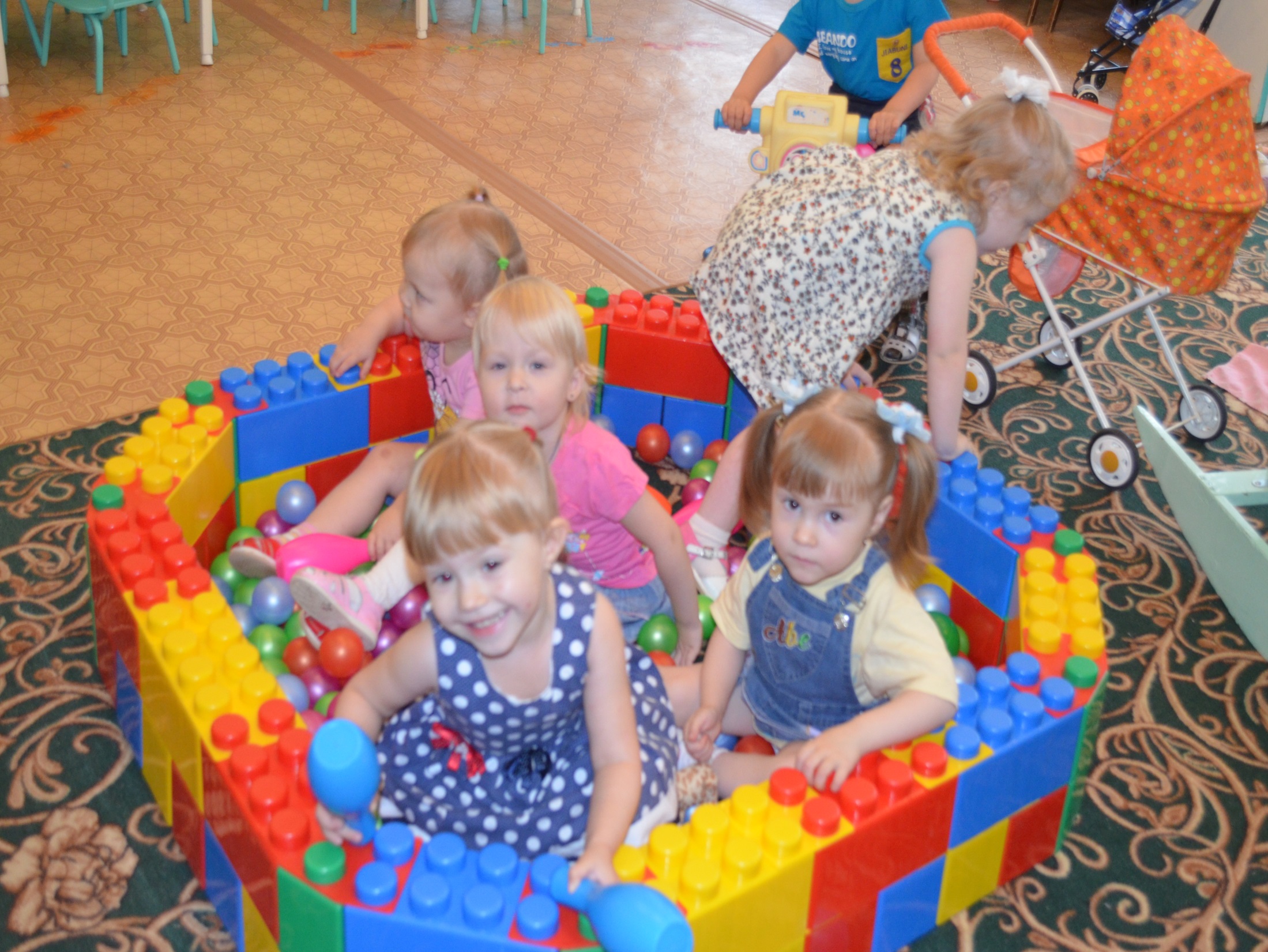 Игровой центр с крупными мягкими конструкциями.
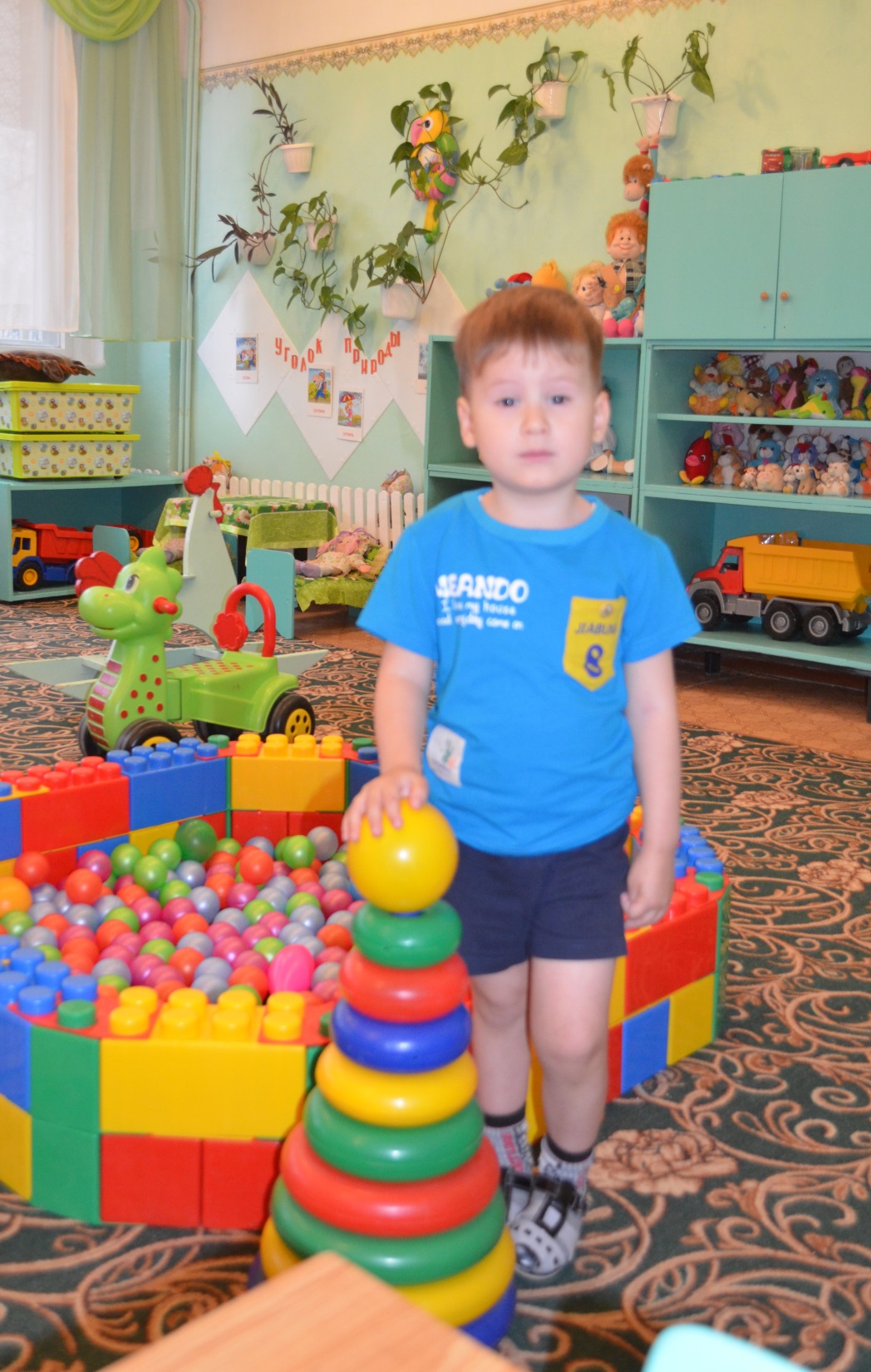 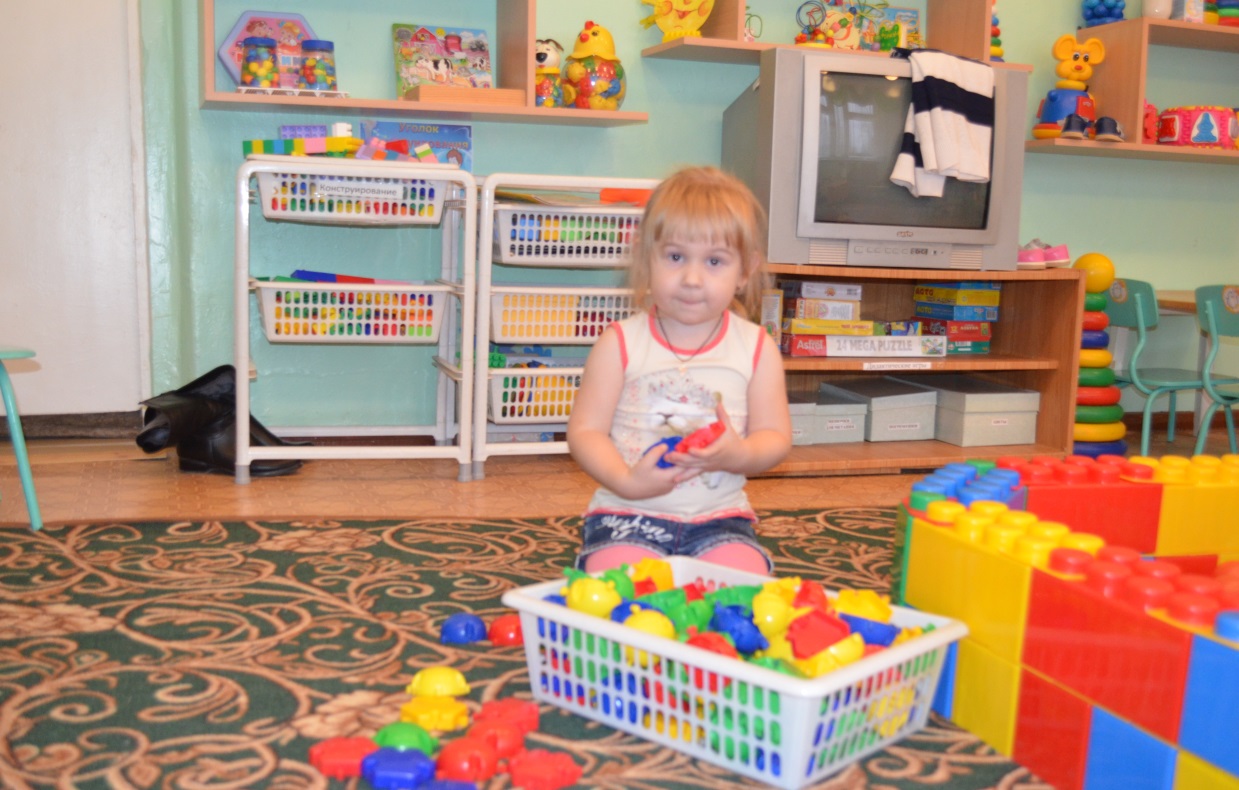 Игровой уголок.
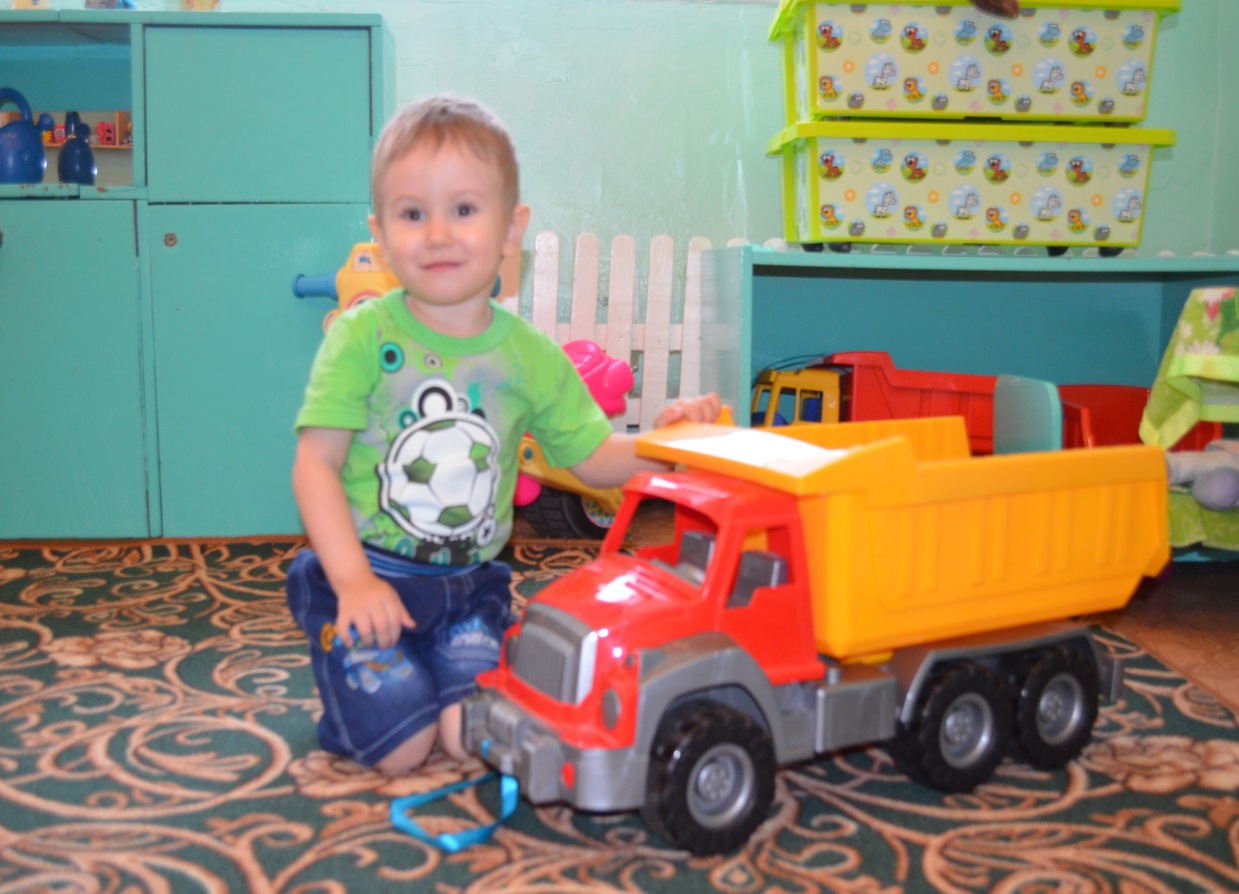 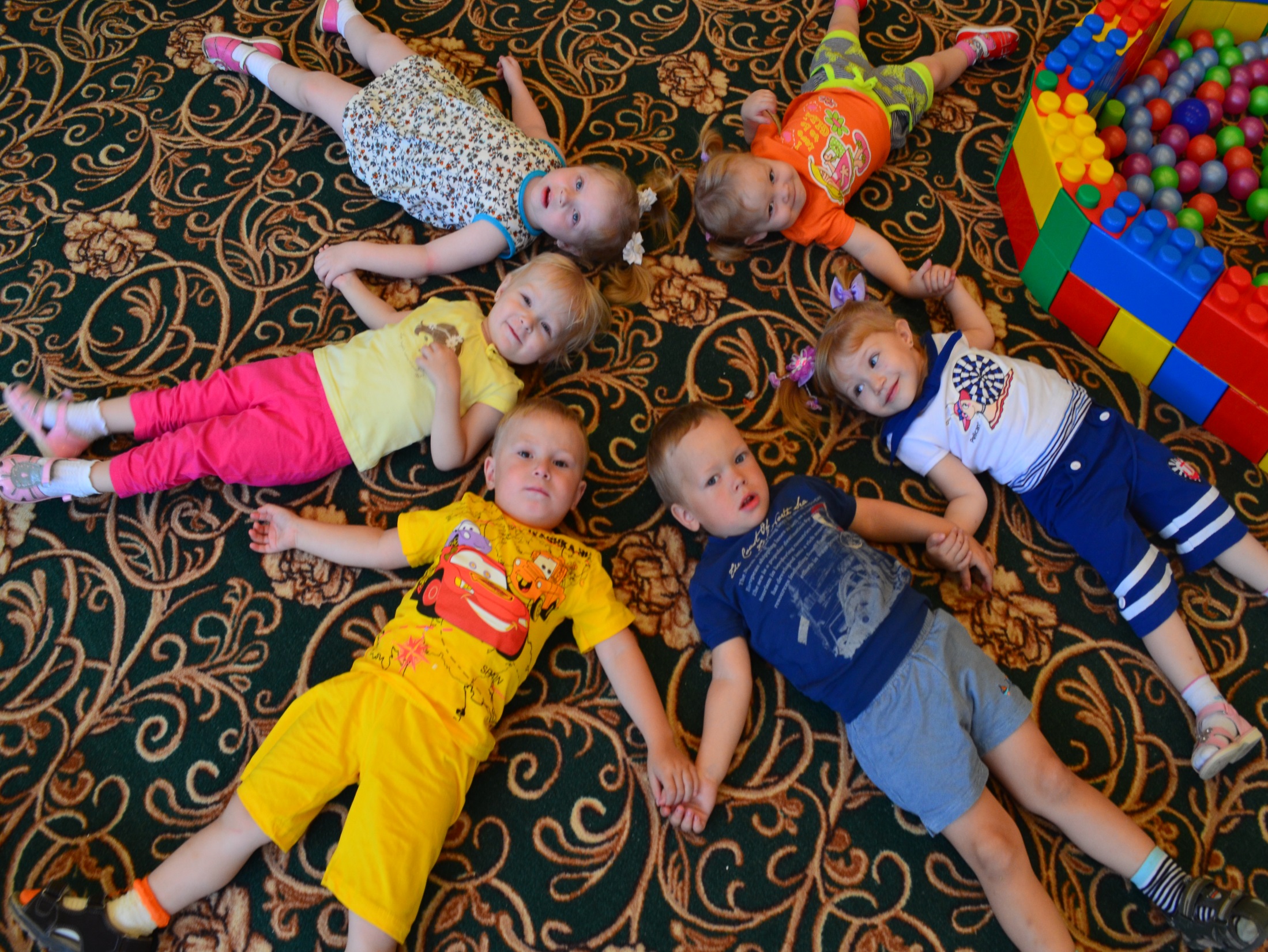 СПАСИБО ЗА ВНИМАНИЕ.